A légzőrendszerDýchacia sústava
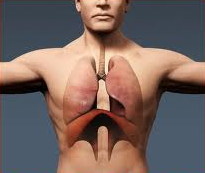 A légzés az élet alapvető megnyilvánulása. Nem tudatos jelenség.
Az oxigén és szén-dioxid cseréjét légzésnek nevezzük. Ez a folyamat a tüdőben játszódik le. 

Megkülönböztetünk: 
külső légzést – az oxigén és a szén-dioxid kicserélődése a külső környezet és a légzőszerv között
belső légzést – a vérben található oxigén eljut minden testsejthez, a sejtekből a szén-dioxid a véráramba kerül.
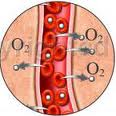 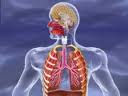 A légzőszerveket felosztjuk:
Alsó légutak
gége 
pajzsporc
hangképző szervek
hangszálak
légcső 
jobb és baloldali főhörgők
tüdő 
hörgők
hörgőcskék 
tüdőhólyagocskák
Felső légutak
orrüreg
orrgarat
garat
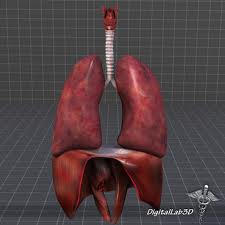 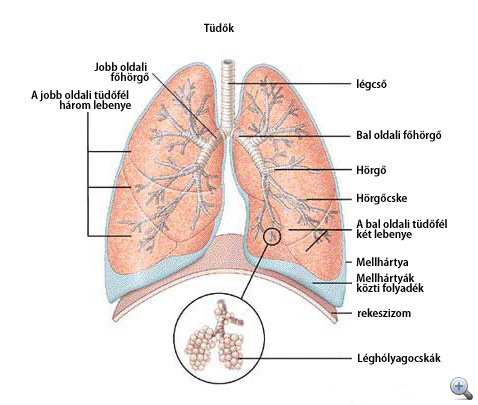 Felső légutak:
Az orrüreg – itt a szaglósejtek átszűrik a levegőt, ellenőrzik a minőségét. 
	A levegő felmelegszik, nedvessé válik és megtisztul.
Az orrüregből a belélegzett levegő az orrgaraton és a garaton át a gégébe jut.
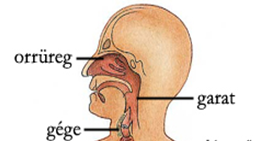 Alsó légutak:
A gége – a nyak elülső részében helyezkedik el. Egymásba kapcsolódó porcokból áll. Legnagyobb porc a pajzsporc – gégefő, ádámcsutka. 
	Itt helyezkednek el a hangképző szervek, hangszálak.
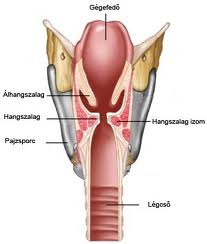 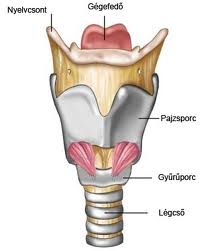 A hangképzés
A tüdőből kiáramló levegő áthalad a gégén a hangszalagok között. Eközben megrezegteti a hangszalagokat, mint valami húrokat. Attól függően, hogy a szalagok mennyire feszülnek, van-e köztük rés, és az mekkora, más-más hang keletkezik.
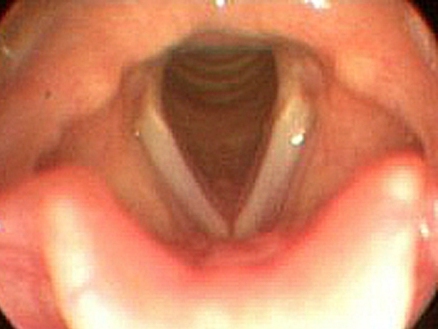 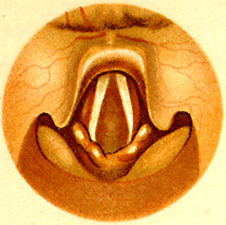 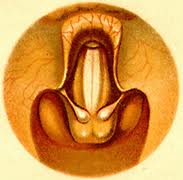 Az egészséges gége hangképzéskor.
Az egészséges gége légzéskor.
Alsó légutak:
A gége a légcsőben folytatódik. 
A légcső porcos felépítésű két főhörgőre ágazva torkollik a tüdőbe, ahol kisebb hörgőkre és hörgőcskékre oszlik.
A hörgőcskék tüdőhólyagocskákban végződnek.
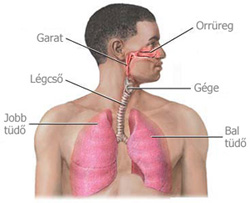 A tüdőhólyagocskák falát kamrácskák alkotják.
A hólyagocskák fala gazdagon erezett, és itt megy végbe a külső gázcsere a levegő és a hólyagocskák falában áramló vér között.
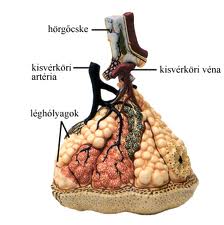 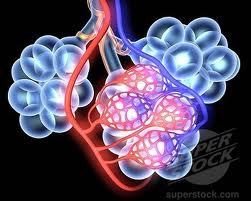 Alsó légutak:
A tüdő a mellüregben helyezkedik el. 
	Páros és lebenyes szerv, könnyű, rugalmas, szivacsos.  
	A bal tüdő 2 lebenyből, a jobb pedig 3 lebenyből áll. A tüdőnek nincs saját izomzata, ezért a mellkas és a rekeszizom mozgása hozza létre a légcserét. 
	Mellhártya borítja, amelynek külső rétege a mellkashoz tapad.
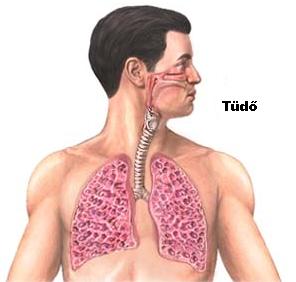 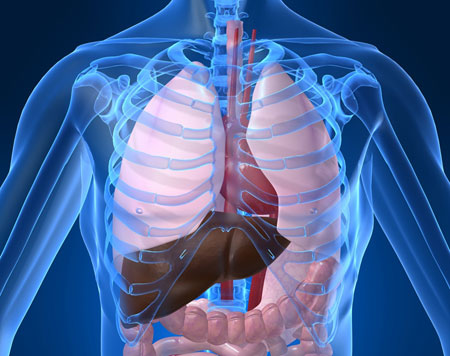 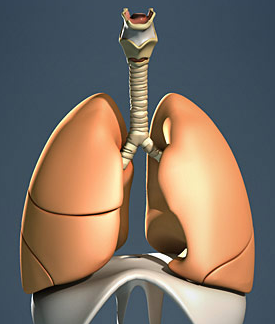 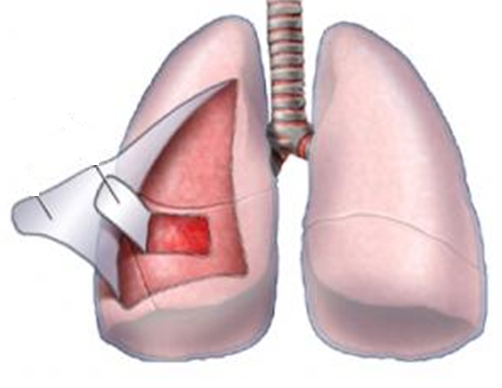 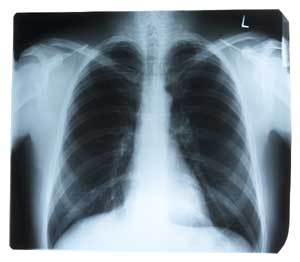 A LÉGZÉS
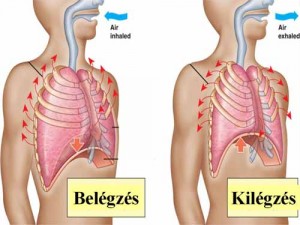 A légzést a bordaközi izmok és a rekeszizom teszi lehetővé. A rekeszizom belégzéskor lesüllyed, kilégzéskor felemelkedik. 
Nyugodt légzéskor egy felnőtt ember percenként átlagosan 16-szor lélegzik. Egy légvételkor kb. 0,5 liter levegő cserélődik ki.
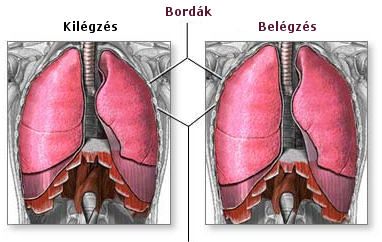 A légkör hatása a légzőrendszerre
A tiszta légkör nélkülözhetetlen az egészséges élet számára. 
A légkört legnagyobb mennyiségben a szén-dioxid és a kén-dioxid szennyezi (gyárak, kipufogógáz, erőművek, távfűtés, stb.). Ezek légúti betegségeket okozhatnak. 
 A dohánytermékekben található nikotin, a belélegzett toxikus anyagok (drogok) is károsítják a légutakat.
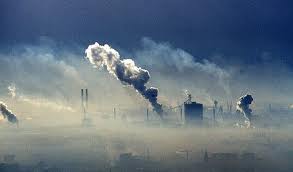 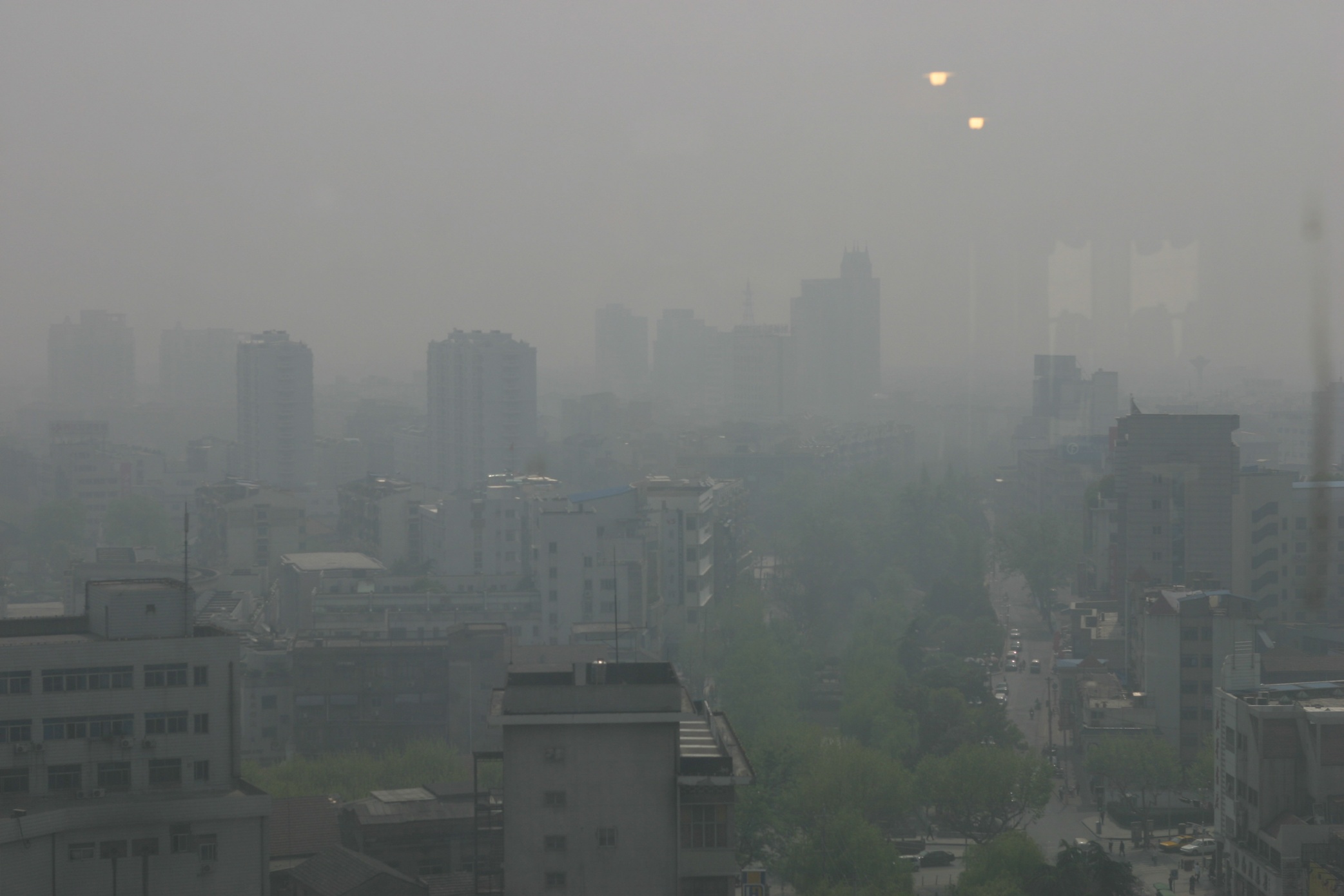 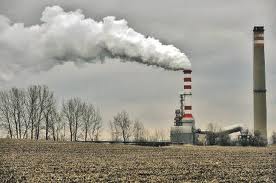 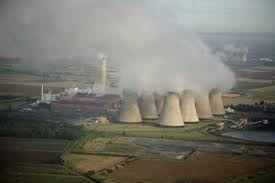 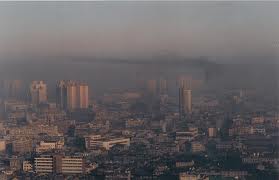 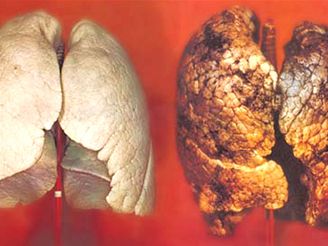 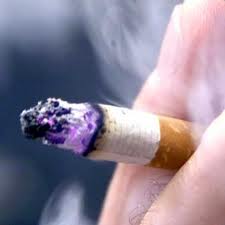 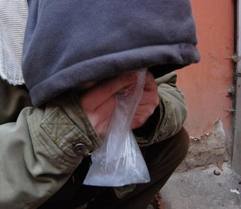 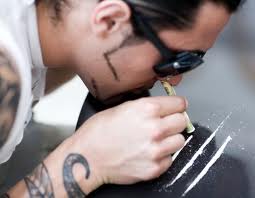 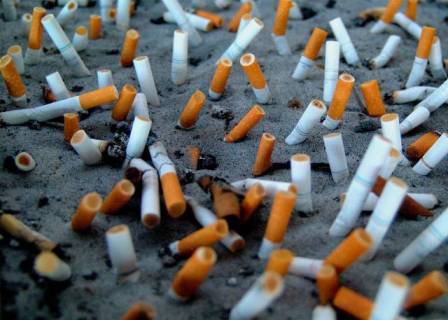 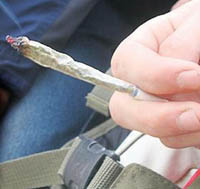